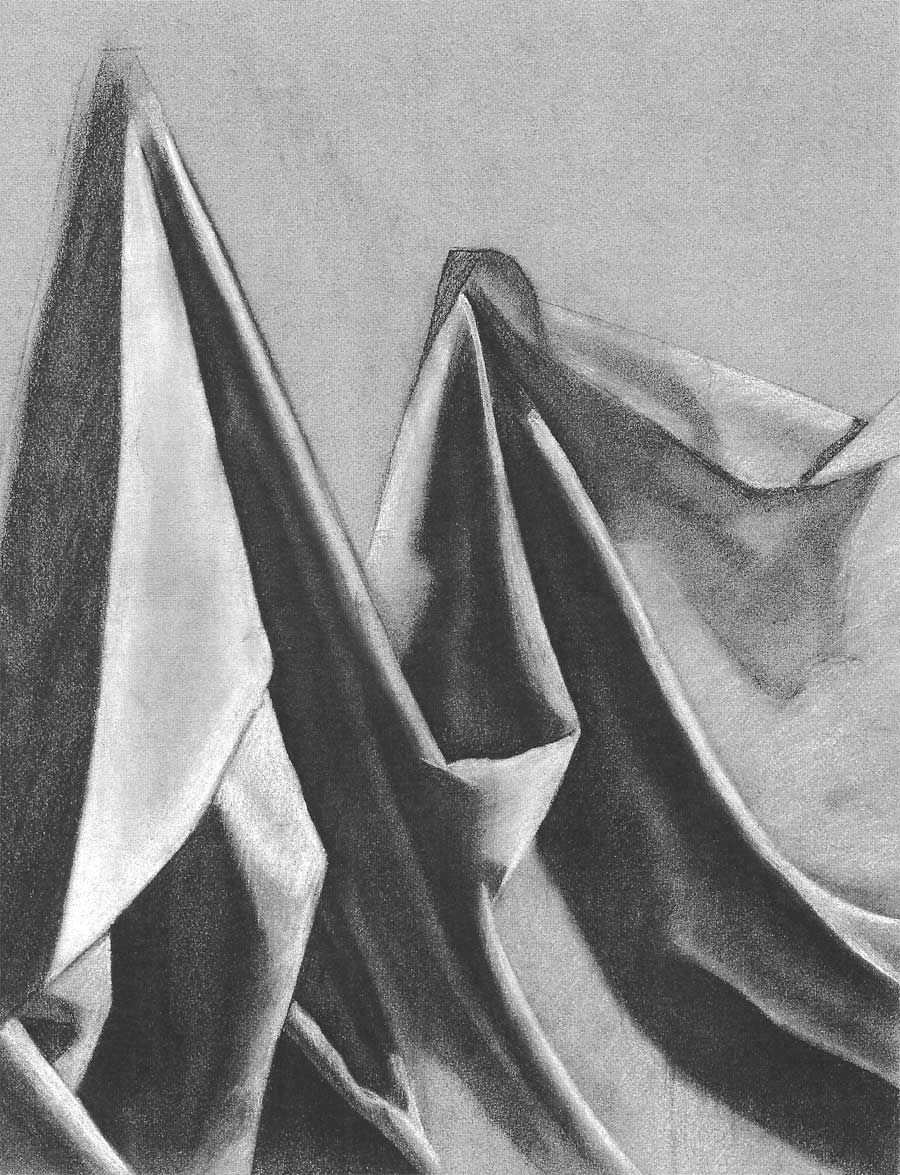 Year 7: Drawing Skills
MATERIAL THINGS
Lesson 2: Photographing Texture
FORMAL ELEMENTS 

TEXTURE 
TONE
LINE
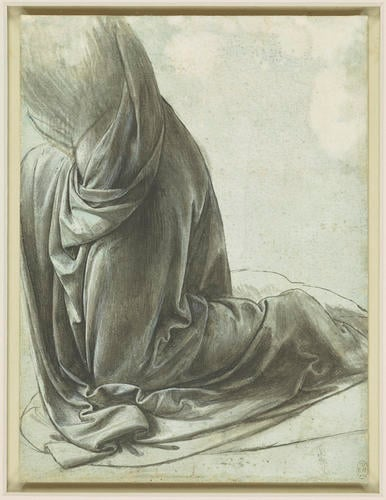 LEONARDO DA VINCI 

The drapery of a kneeling figure c.1491-4

Brush and black ink, white heightening, on pale blue prepared paper

21.3 x 15.9 cm (sheet of paper)
Last lesson, we looked at this image. What can you remember?
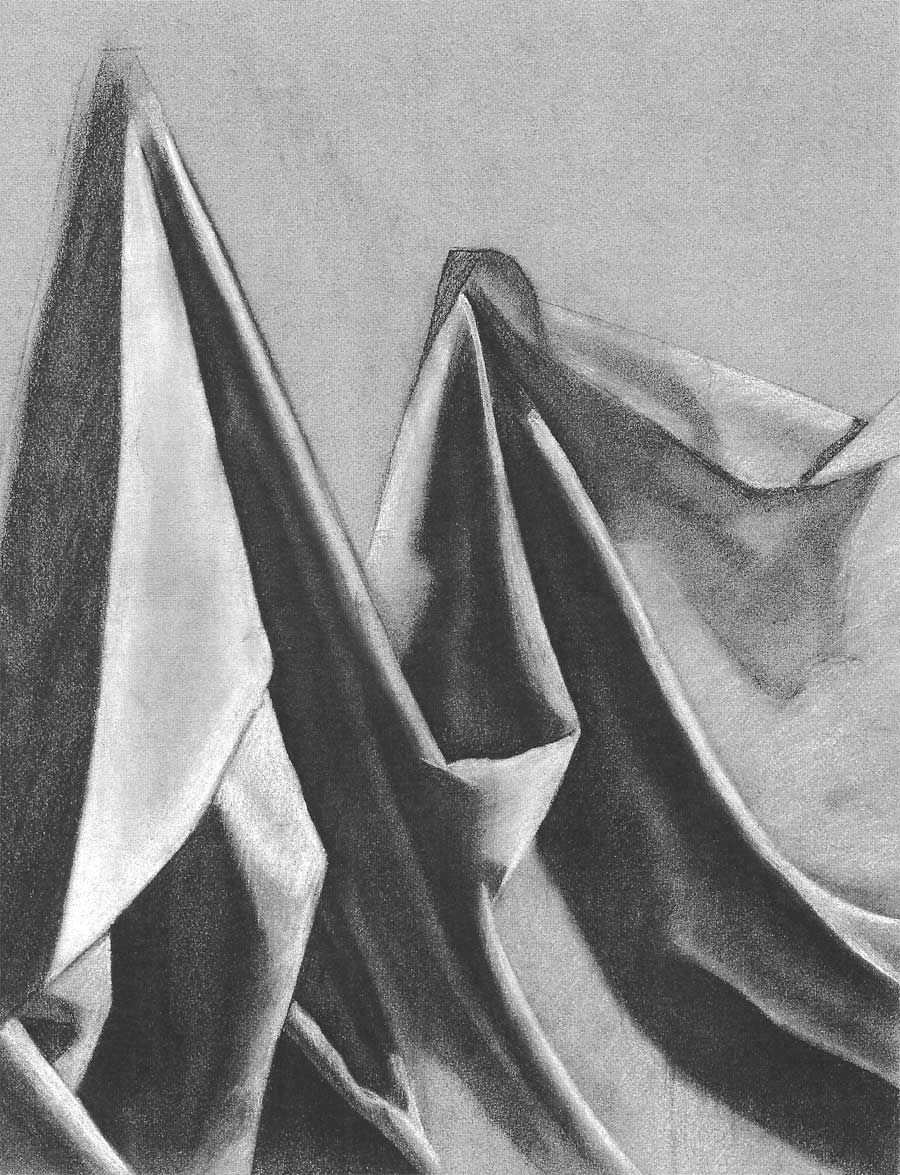 Learning Intentions
In this lesson we take primary source photographs, which we will draw from later on in this unit.
PRIMARY SOURCES

Working from primary source images in art is important for the highest marks. When we say ‘primary source’ we mean ‘an image you have taken yourself’.
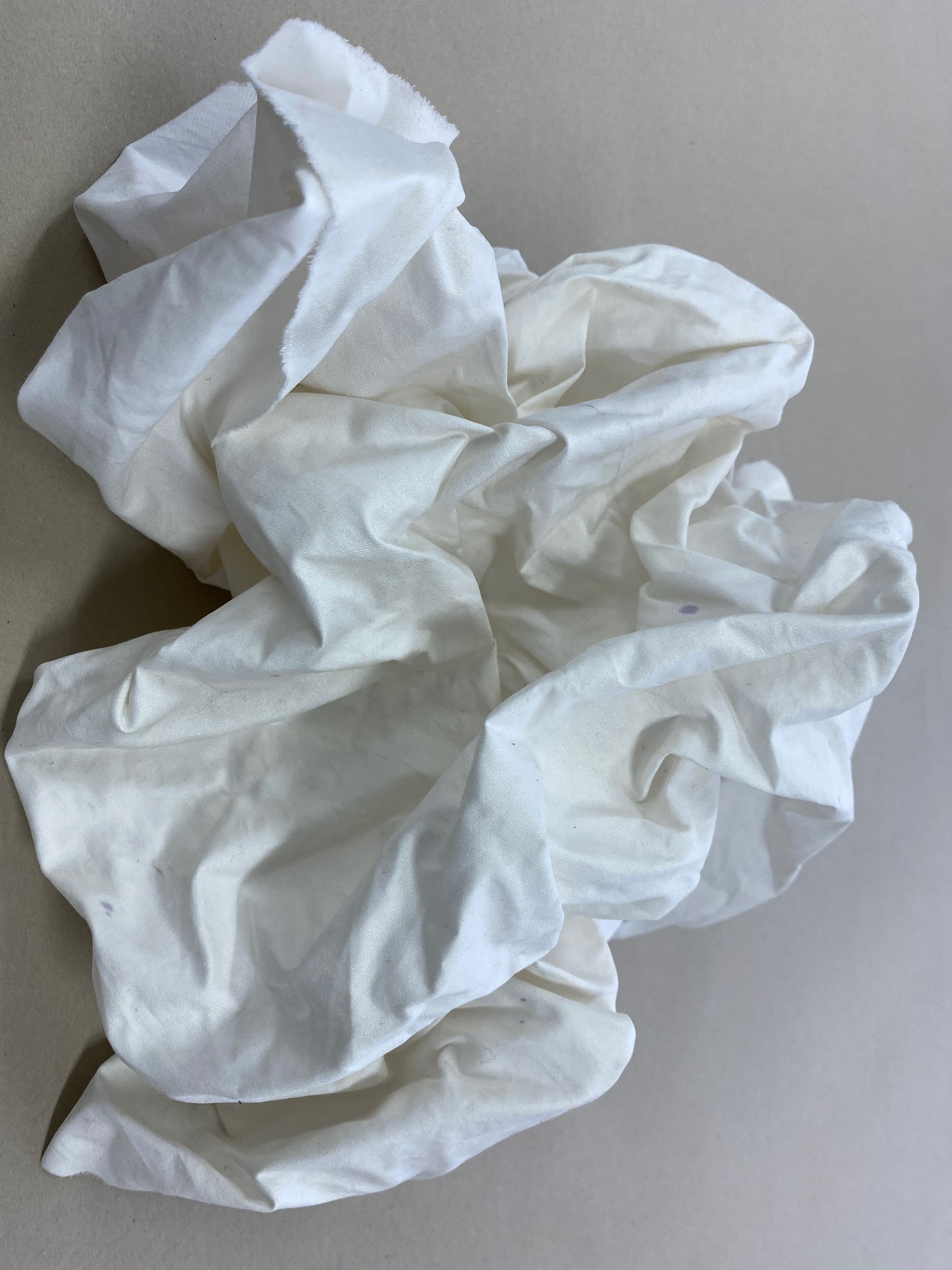 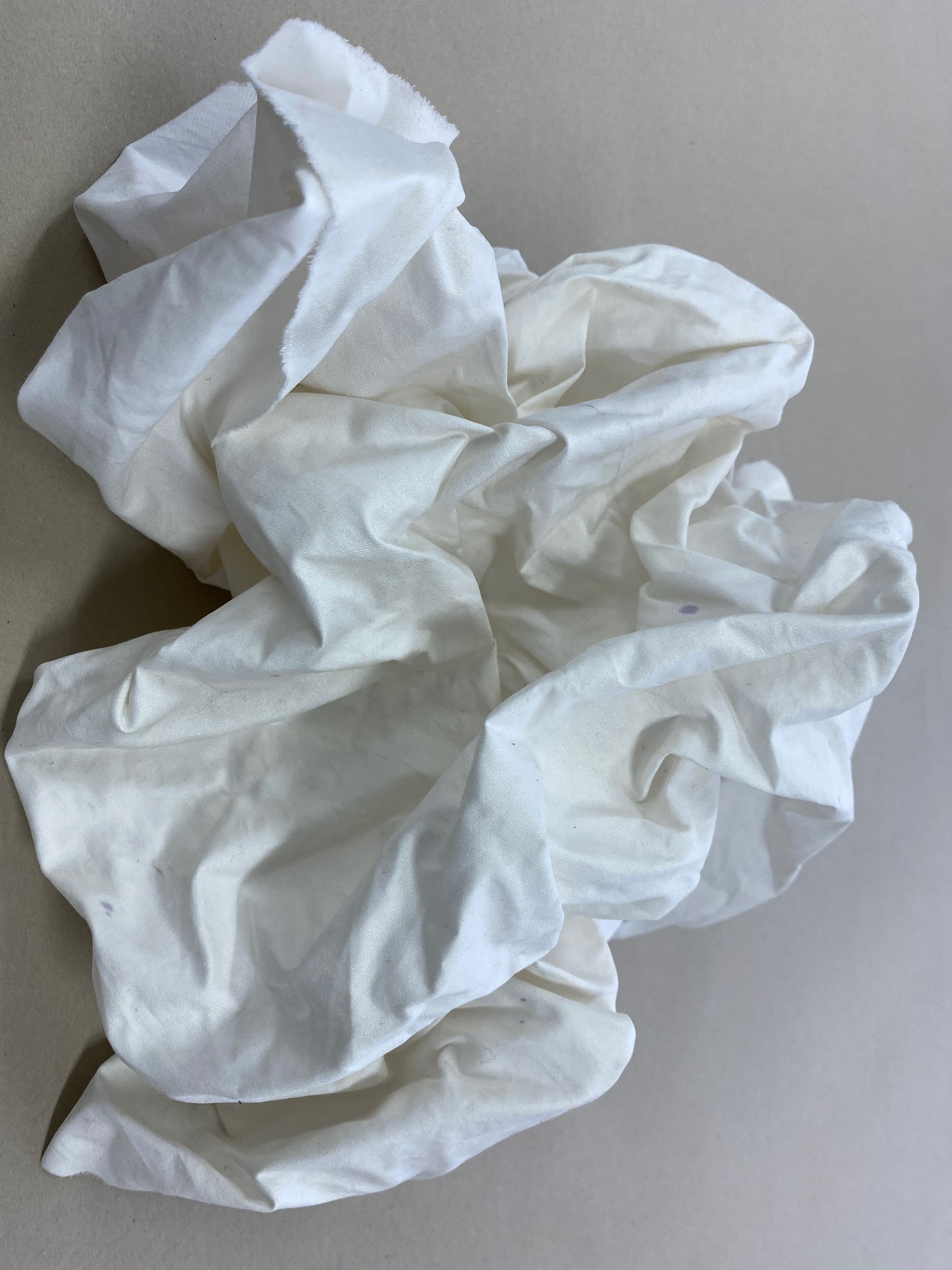 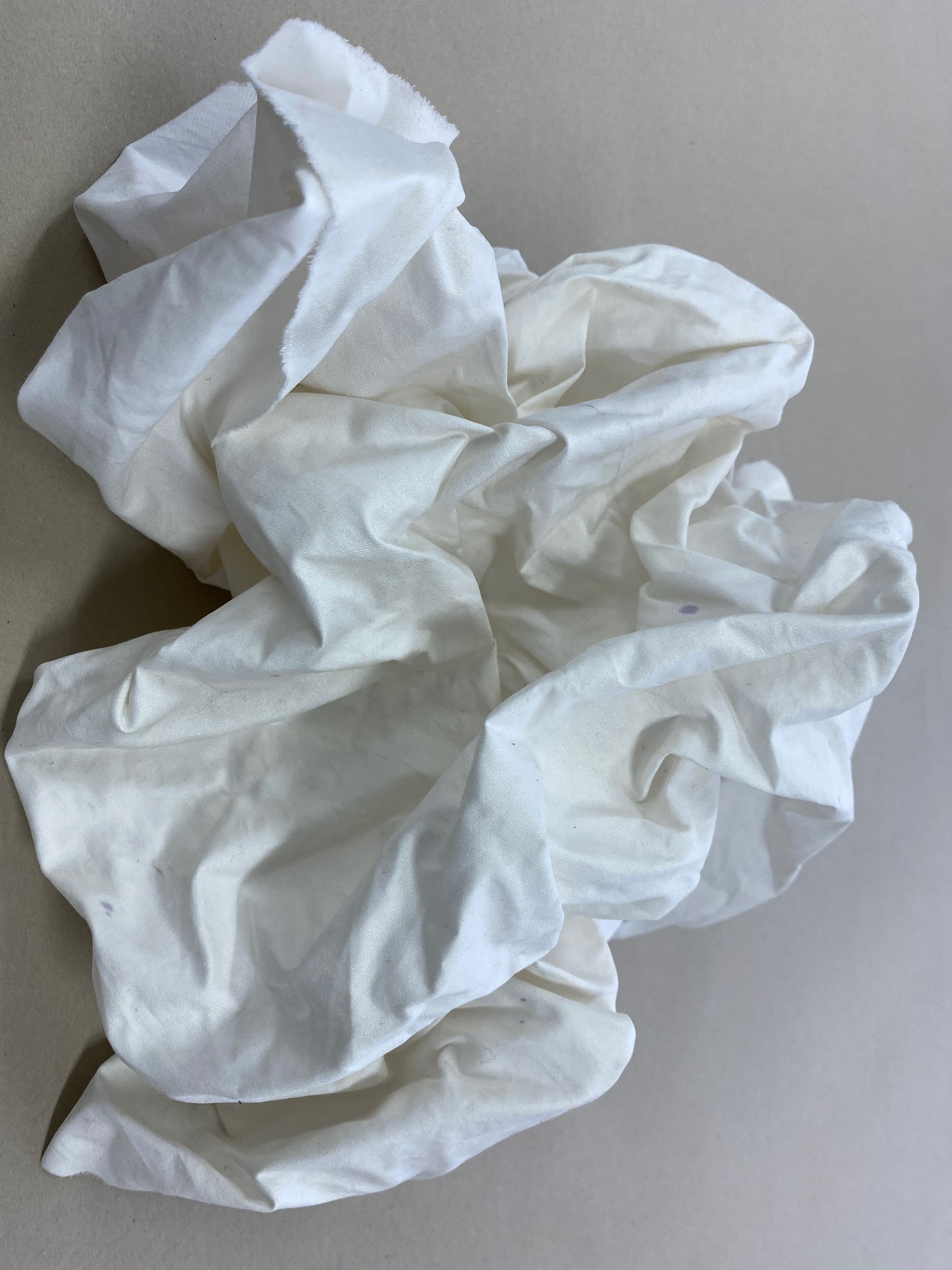 TASK 1

TAKING PRIMARY SOURCE PHOTOGRAPHS



Today you will need to use your phone or a camera to take 5 interesting photographs of a t-shirt / shirt / jumper/ hoodie (anything you have to hand that is made of fabric). Try to capture as many creases as you can – scrunch/fold/layer the fabric for the most interesting photographs.


Extension Task: Edit your photographs so they are black and white (this will help you draw from them later)
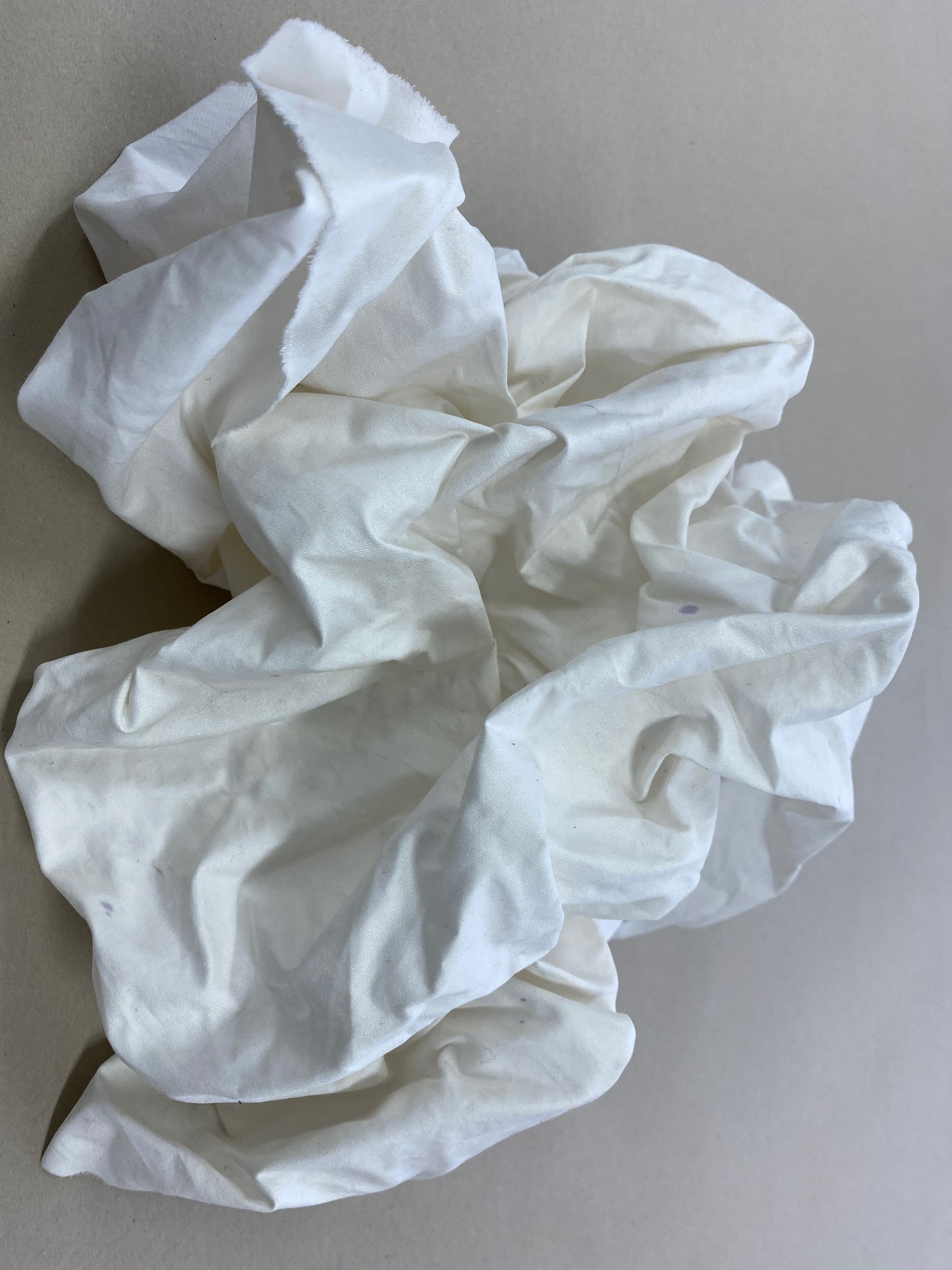 This is what your t-shirt / shirt / jumper/ hoodie etc should like like in front of you ready for you to to draw
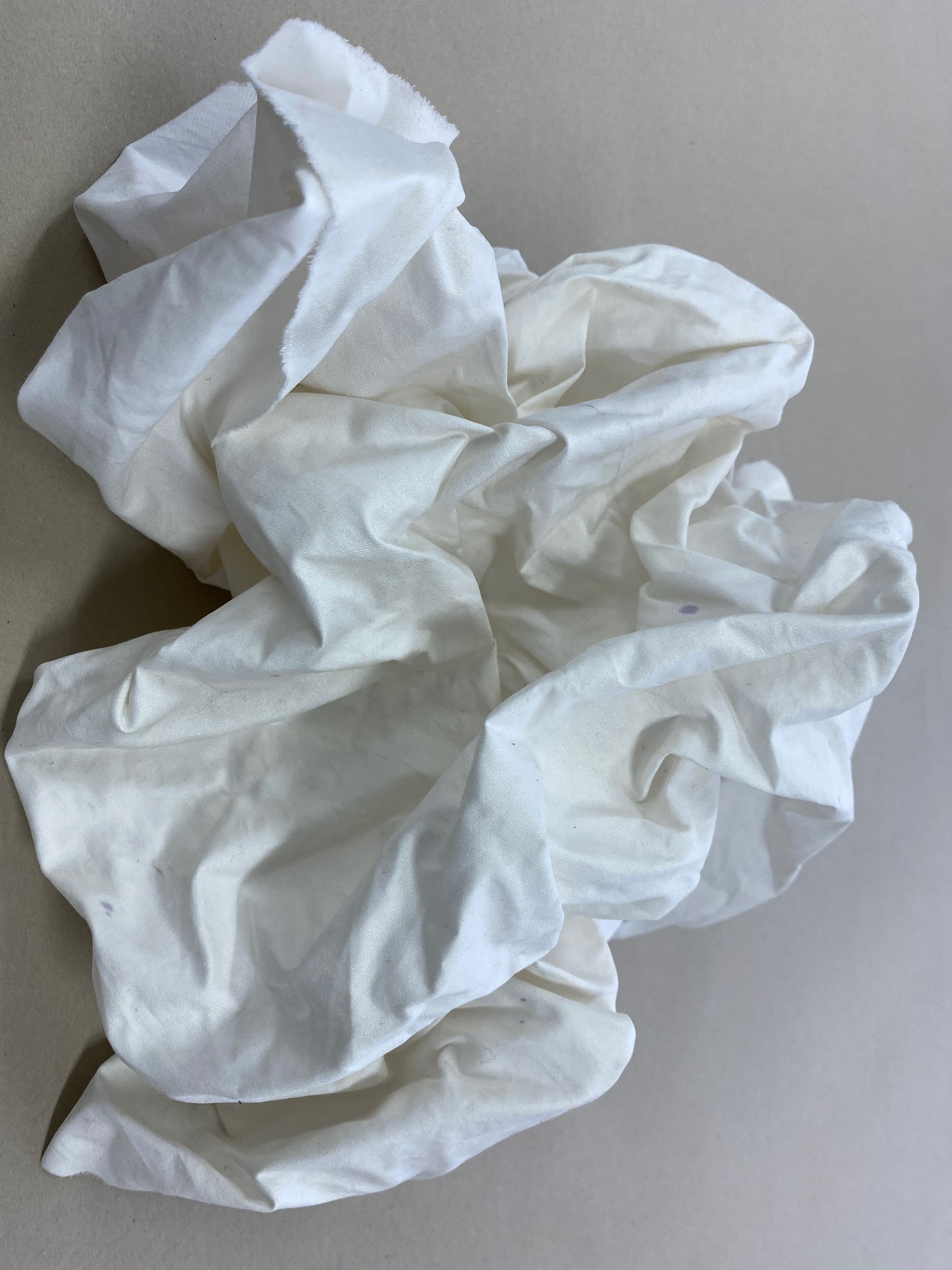 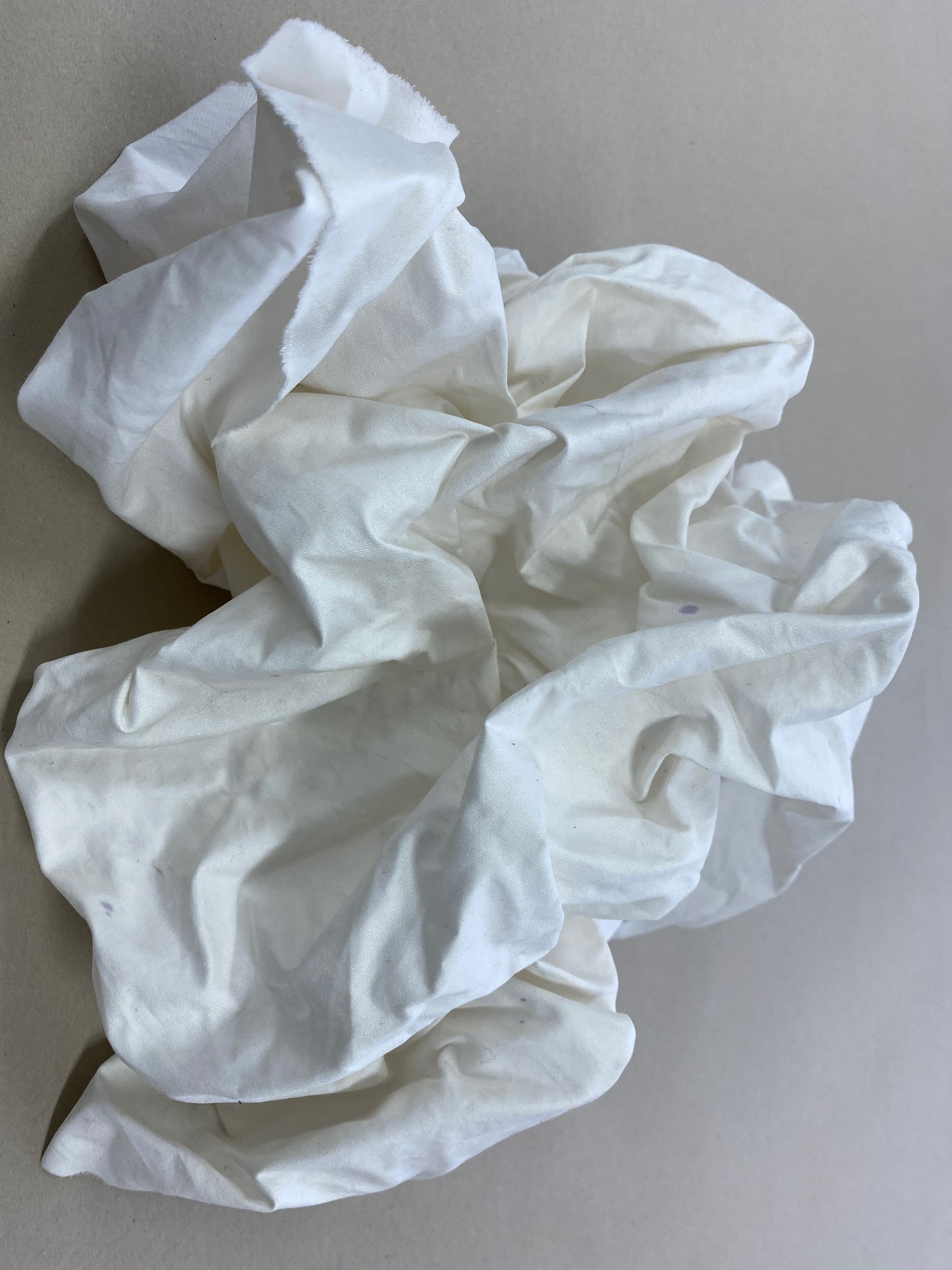 NEXT LESSON YOU WILL CHOOSE ONE OF YOUR PHOTOGRAPHS TO DRAW OUT AS AN A3 ARTWORK.
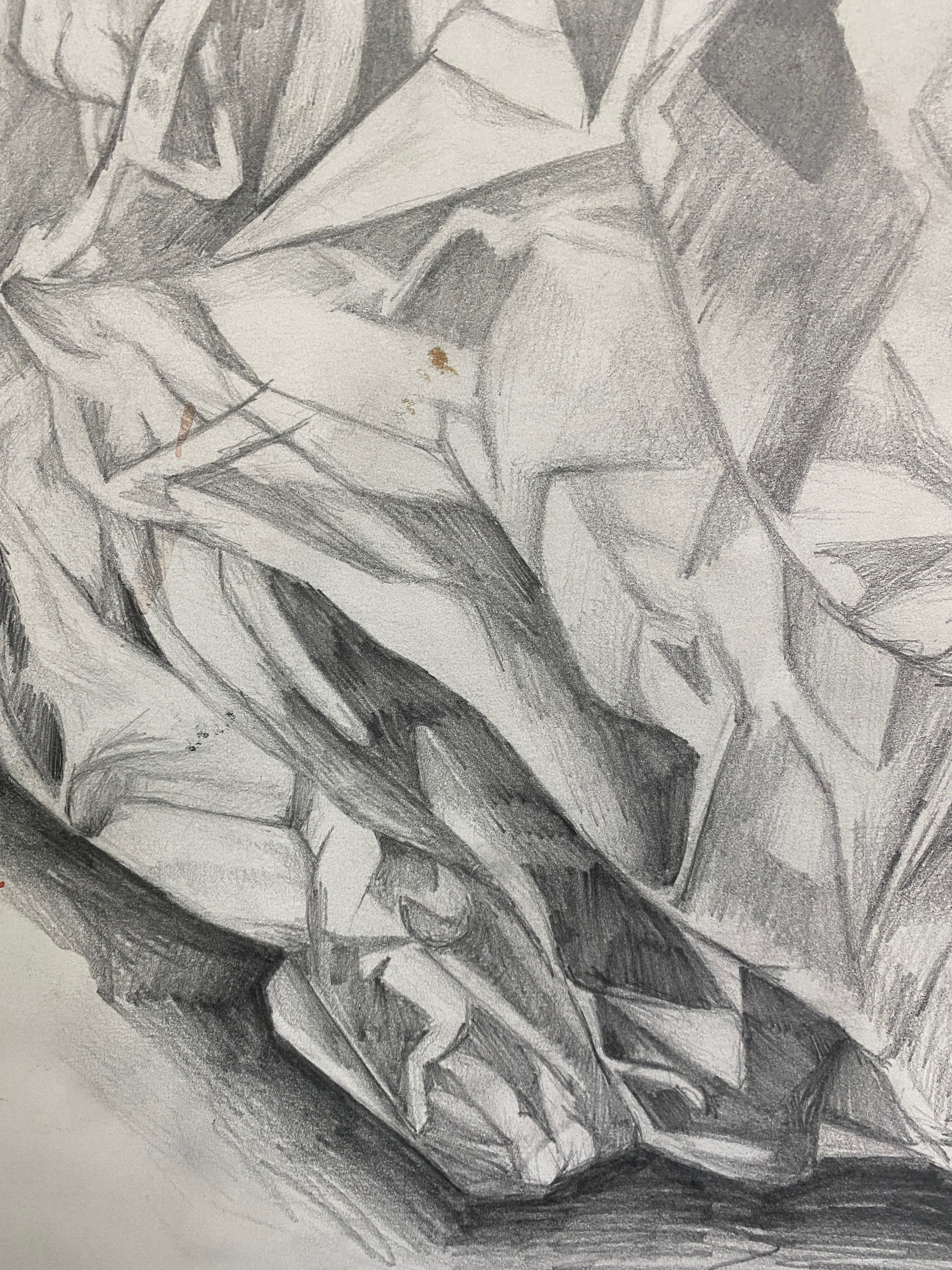 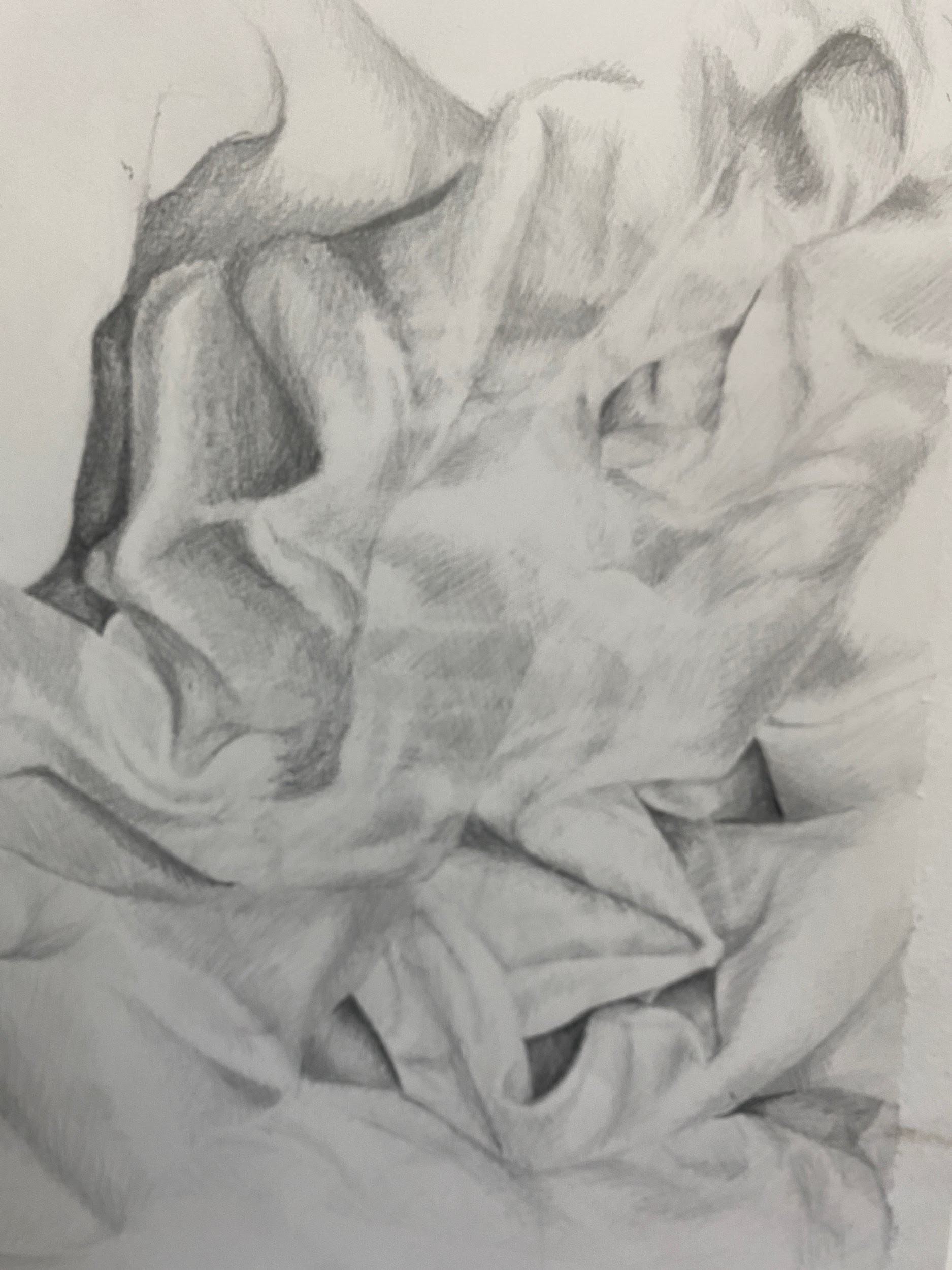 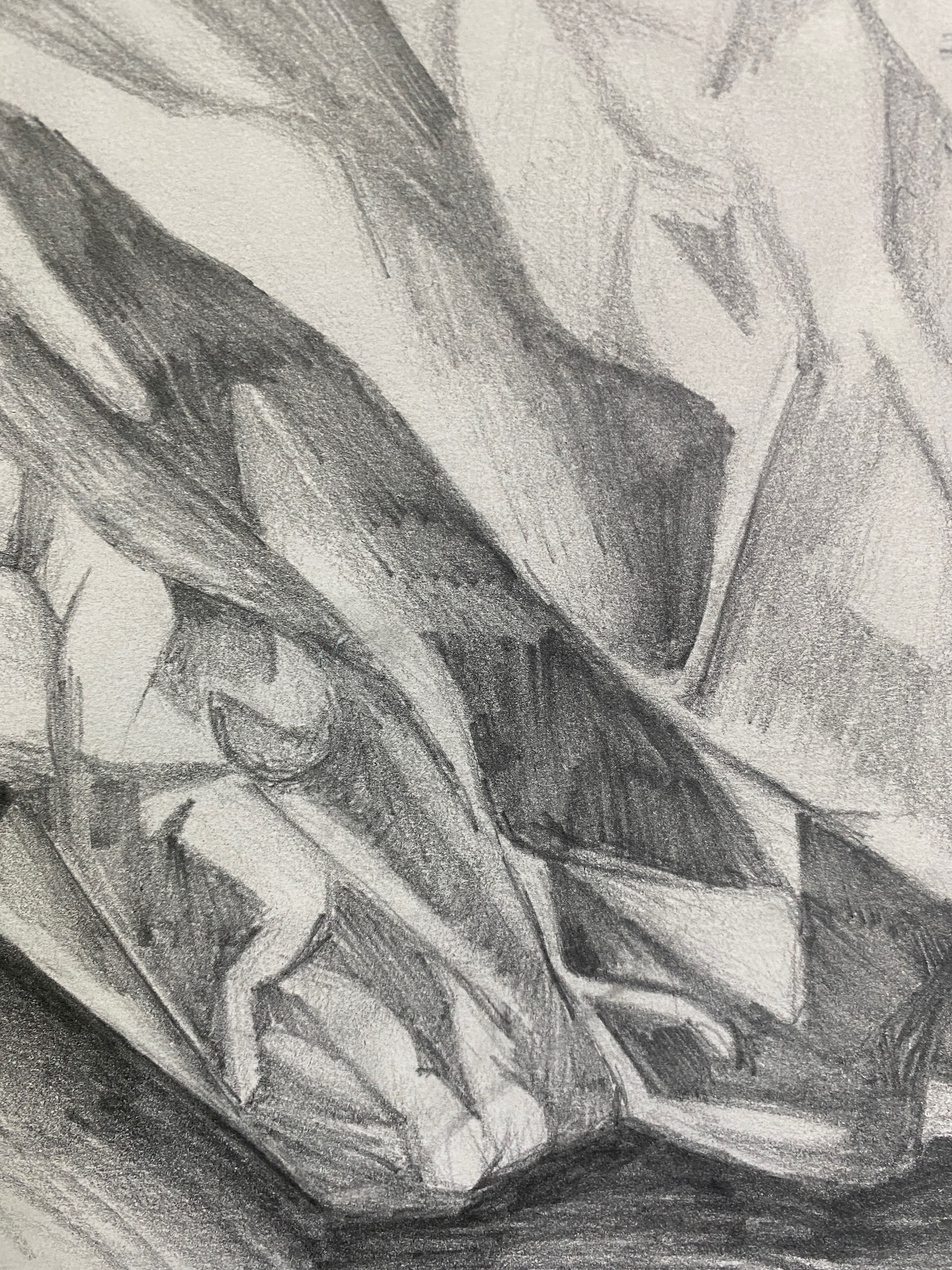 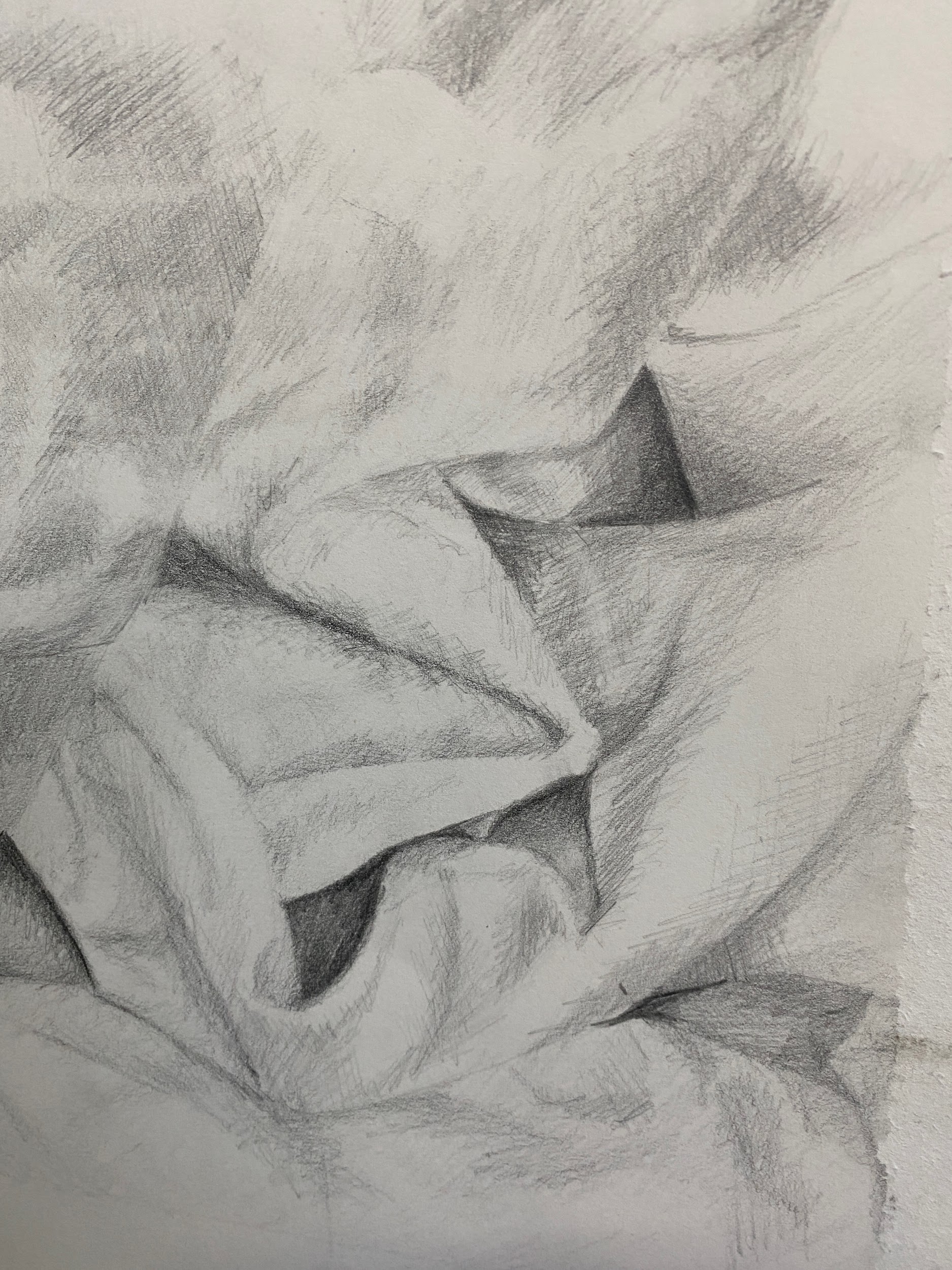 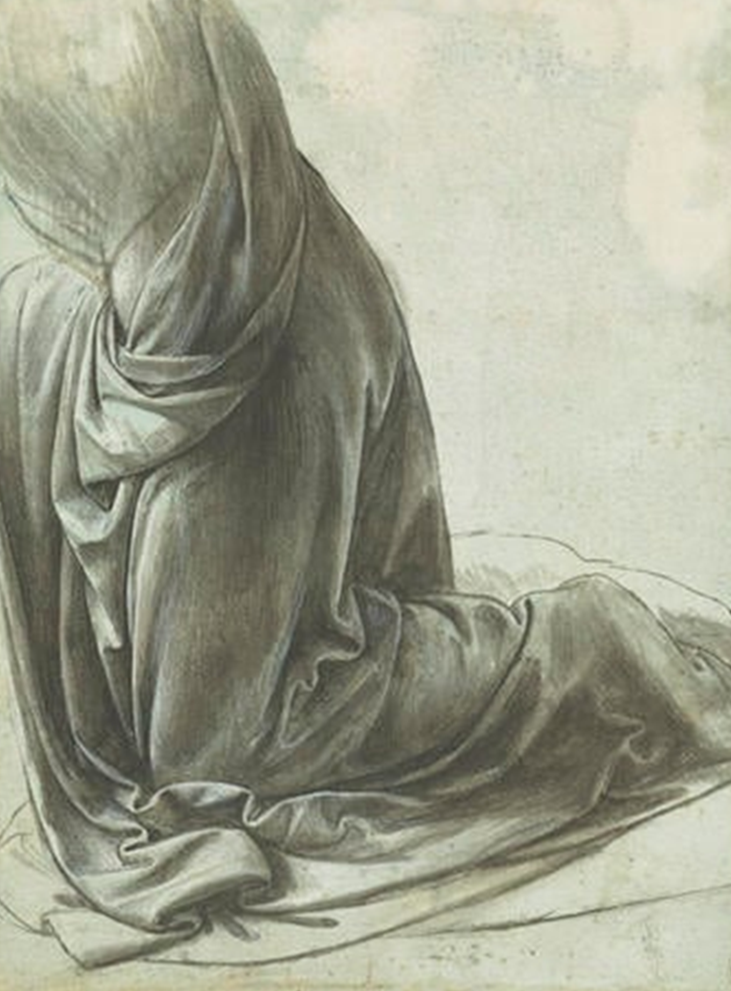 EXIT
Which was your favourite photograph? How do you think you might draw it out as an A3 artwork?
KS3 VISUAL ARTS
HOLISTIC ASSESSMENT MATRIX